F
F
F
H
H
H
H
F
الروابط بين الجُزيئيِّة، الروابط الهيدروجينيَّة
الروابط الهيدروجينيَّة
ماذا تشمل عارِضة الشرائح؟
الروابط الهيدروجينيَّة
 العوامل التي تُؤثِّر على قوّة الروابط الهيدروجينيَّة.
δ+
δ-
δ+
δ-
δ+
δ-
δ+
δ-
رسم بياني يُعبِّر عن درجة غليان هيدريدات مُختلفة ـ  سؤال رقم 1
الدورة
H2O
الدورة
الدورة
HF
الدورة
NH3
سؤال رقم 1
تعرض الرسوم البيانيّة التاليّة العلاقة بين درجة غليان هيدريدات (مركَّبات تحتوي على عنصر الهيدروجين) لعناصر مختلفة وبين مكان تلك العناصر في الجدول الدوري.
ماذا يُمكنكم أن تستنتجوا بالنسبة لدرجة غليان الماء، الأمونيا وفلوريد الهيدروجين مقارنةً مع الهيدريدات الأُخرى لعناصر موجودة بنفس الدورة؟
2
رسم بياني يُعبِّر عن درجة غليان هيدريدات مُختلفة ـ  جواب سؤال رقم 1
سؤال رقم 1: 
ماذا يُمكنكم أن تستنتجوا بالنسبة لدرجة غليان الماء، الأمونيا وفلوريد الهيدروجين مقارنةً مع الهيدريدات الأُخرى لعناصر موجودة بنفس الدورة؟
الجواب:
يُمكننا أن نستنتج بأنَّ درجة الغليان المادّة ترتفع  مع إرتفاع كل من: تقطُّب الجزيء وكِبَر السحابة الإلكترونيّة. وذلك بسبب تكوين قوى فان دارفالس أقوى في هذه الحالات. هذا الاستنتاج صحيح باستثناء الماء، الأمونيا وفلوريد الهيدروجين. للماء، الأمونيا وفلوريد الهيدروجين توجد درجات غليان مُرتفعة أكثر بكثير من المُتوقّع من مواد ذات سحابة إلكترونيّة مُشابهة. يعود السبب في ذلك إلى وجود روابط أُخرى بالإضافة إلى روابط فان دارفالس . تلك هي الروابط الهيدروجينيَّة. 
للماء درجة الغليان الأعلى، بسبب القدرة على تكوين روابط هيدروجينيّة كثيرة وقويّة نسبيًا.
3
F
F
F
H
H
H
H
F
الروابط الهيدروجينيَّة: مميّزات ذرّة الهيدروجين
ذرة الهيدروجين هي أصغر ذرّة على الإطلاق، وهي تحتوي على إلكترون واحد فقط. 
قيمة الإلكتروسالبيّة لذرّة الهيدروجين منخفضة مقارنةً بباقي اللافلزات. 
عندما ترتبط ذرّة الهيدروجين بذرة ذات إلكتروسالبيّة عالية، مثل: N,O,F, يتواجد الإلكترون الخاص بها قريبًا من الذرّة ذات الإلكتروسالبيّة العالية وليس بقرب الهيدروجين. 
تتحوّل ذرّة الهيدروجين إلى ذرّة ”مكشوفة“ من الإلكترونات. 
تستطيع ذرّة الهيدروجين المكشوفة من الإلكترونات أن ترتبط مع زوج إلكترونات غير الرابطة الموجودة على ذرّة ذات إلكتروسالبيّة عالية (NOF) والموجودة في جزيء مُجاور أو على نفس الجزيء (إذا كان طويلًا).
δ+
δ-
δ+
δ-
δ+
δ-
δ+
δ-
4
N
N
N
H
H
H
H
H
H
H
H
H
الروابط الهيدروجينيَّة
تتكوَّن الروابط الهيدروجينيَّة عندما يتواجد بداخل الجزيء إرتباط مباشر بين ذرّة الهيدروجين– H وبين إحدى الذرّات N,O,F, التي تتميَّز بالإلكتروسالبيّة العالية. في هذه الحالات تكون ذرّة الهيدروجين ”مكشوفة“ من الإلكترونات، ومشحونة بشحنة موجبة جُزئيَّة . 
الروابط الهيدروجينيَّة عبارة عن تجاذب كهربائي بين الهيدروجين "المكشوف" من الإلكترونات في جزيء مُعيّن, وبين أزواج الإلكترونات غير الرابطة الموجودة على إحدى الذرات N,O,F في جُزيء مُجاور.
في كل رابط هيدروجيني يجب أن تشترك ذرّة هيدروجين مشحونة بشحنة جُزئيَّة موجبة أي ”مكشوفة“ من الإلكترونات (مُرتبطة ب- N,O,F) وواحدة من الذرّات N,O,F صاحبة زوج إلكترونات غير رابط.
تتميّز الروابط الهيدروجينيَّة باتجاه مقداره 180 درجة (أي يُمكن تمرير خط مستقيم بين الهيدروجين وبين الذرتين اللّتيْن يرتبط معهما.
الروابط الهيدروجينيَّة أضعف من الروابط الكوفلنتيّة ولكنّها أقوى من روابط فان دارفالس. الرابط الهيدروجيني أقصر من رابط فان دارفالس ولكنه أطول من الرابط الكوفلنتي.
5
الروابط الهيدروجينيَّة بين جزيئات الماء
كل جزيء ماء يحتوي على زوجين من الإلكترونات الرابطة مع ذرّتين من الهيدروجين وزوجين من الإلكترونات غير الرابطة حول ذرّة الأُكسجين. لذلك، بالمعدّل، كل جُزيء ماء يمكنه ان يُكوّن أربعة روابط هيدروجينيَّة. ولكن، لا تتواجد الأربعة روابط في الحالة السائلة للماء. وذلك بسبب قدرة الحركة لجزيئات الماء في الحالة السائلة. فتتكوّن الروابط الهيدروجينيَّة وتتفكك طوال الوقت وفقط قسم منها يبقى موجودًا. تجدُر الإشارة إلى أنّ قسم من الجزيئات ترتبط فيما بينها بروابط من نوع فان دارفالس. ولكن، حتى تتكوّن الروابط الهيدروجينيَّة يجب على الجُزيئات ان تترتَّب في اتجاه مُناسب.
6
الروابط الهيدروجينيَّة في الجليد المُنظَم وظاهرة شذوذ  الماء
في الجليد المُنظَّم، البلّوري، يُحاط كل جزيء ماء بأربع جزيئات مجاورة وينتظم في مبنى هرم رُباعي الأوجُه (تتراهيدر). 
تتواجد بين الجزيئات روابط هيدروجينيَّة.
بسبب المبنى الفراغي للجليد والحاجة للمُحافظة على اتجاه الرابط الهيدروجيني تتواجد فراغات كثيرة
لذلك، وعلى الرغم من كوْن الجليد صلب، فإنّ كثافته أقل من كثافة الماء في مجال درجات حرارة 0-4 درجة مئويّة. يُطلق على هذه الظاهرة: ظاهرة شذوذ الماء.
يطفو الجليد على سطح الماء بسبب كثافته المنخفضة. تُمكِّن هذه الحقيقة استمرار الحياة للكائنات التي تعيش في البُحيرات والبحار المتجمِّدة. الجزء المُتجمد من الماء يطفو على السطح. وتحته، في الماء السائل تستمر الحياة كالعادة.
روابط هيدروجينيَّة
مبنى تتراهيدر لجُزيئات الماء
7
الروابط الهيدروجينيَّة- سؤال رقم 2
سؤال رقم 2: 
أي من المواد التالية قادرة على تكوين روابط هيدروجينيَّة؟ إشرحوا.
 (CH3)3-N     CH3-CH2-OH      CH3-O-CH3      CH3-NH2       CH3-CH2-CH3
8
الروابط الهيدروجينيَّة - جواب سؤال 2
سؤال  رقم 2: 
أي من المواد التالية قادرة على تكوين روابط هيدروجينيَّة؟ إشرحوا.
 (CH3)3-N     CH3-CH2-OH      CH3-O-CH3      CH3-NH2       CH3-CH2-CH3
الجواب:
(CH3)3-N    غير قادرة لأنه لا يوجد هيدروجين ”مكشوف“ بنسبة كافية. لا توجد ذرّة هيدروجين مرتبطة بشكل مباشر مع NOF. جميع ذرات الهيدروجين مرتبطة بذرات كربون التي تتميّز بإلكتروسالبيّة مًنخفضة. 
CH3-CH2-OH   قادرة لأنه توجد ذرّة هيدروجين مُرتبطة بأُكسجين. هذا الهيدروجين ”مكشوف“ من الإلكترونات ويُمكنه الإرتباط بزوج إلكترونات غير رابط على ذرّة أُكسجين في جُزيء مُجاور
CH3-O-CH3   غير قادرة لا توجد ذرّة هيدروجين مرتبطة بشكل مباشر مع NOF. ولذلك، لا يوجد هيدروجين ”مكشوف“ بنسبة كافية
  CH3-NH2   قادرة لأن ذرّة الهيدروجين ترتبط مباشرة بذرّة نيتروجين صاحبة إلكتروسالبيّة عالية. فتصبح ذرّة الهيدروجين ”مكشوفة“ من الإلكترونات وتتمكّن من الإرتباط مع زوج إلكترونات غير رابط على ذرّة نيتروجين في جُزيء مُجاور. 
 CH3-CH2-CH3  غير قادرة لأنّ الجزيء لا يحتوي على واحدة من الذرّات ذات الإلكتروسالبيّة العالية NOF.ترتبط ذرّات الهيدروجين بذرّات كربون ذات الإلكتروسالبيّة المنخفضة نسبيًا ولذلك لا نحصل على ذرات هيدروجين ”مكشوفة“ من الإلكترونات بنسبة كافية.
9
الروابط الهيدروجينيَّة- سؤال رقم 3
سؤال رقم 3أي من بين الجُزيئات التالية يُمكن ان تُكوِّن روابط هيدروجينيَّة:
أ. مع جزيئات أخرى من نفس المادّة؟ أشيروا على الرسم لمكان تكوين الروابط.
ب. مع جُزيئات ماء؟ أشيروا على الرسم لمكان تكوين الروابط.
إرشاد: أضيفوا بالمرحلة الأولى ذرات الهيدروجين الناقصة في الصيغة البنائيّة المُعطاة. أزواج الإلكترونات غير الرابطة والموجودة بداخل الحلقات لا تكوِّن دائمًا روابط هيدروجينيَّة. (شرح هذا الموضوع مُركَّب ولن نتطرّق إليه في هذه المرحلة من التعليم)
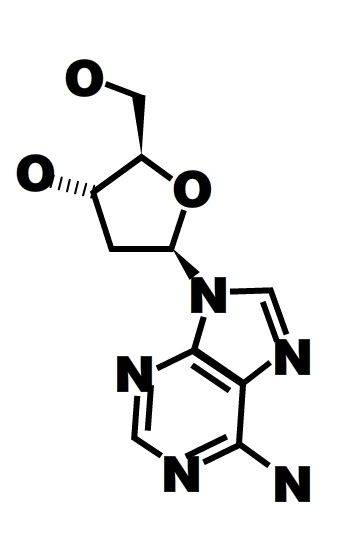 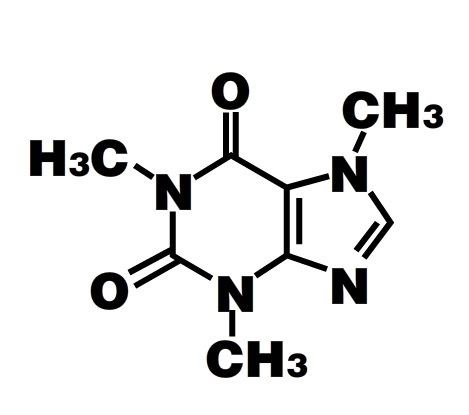 ديئوكسي ـ أدينوزين
كفائين
10
الروابط الهيدروجينيَّة- سؤال رقم 3
سؤال رقم 3أي من بين الجُزيئات التالية يُمكن ان تُكوِّن روابط هيدروجينيَّة:
أ. مع جزيئات أخرى من نفس المادّة؟ أشيروا على الرسم لمكان تكوين الروابط.
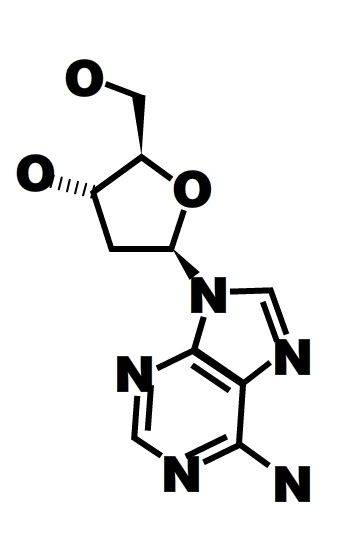 H-
جواب البند 3 (أ)
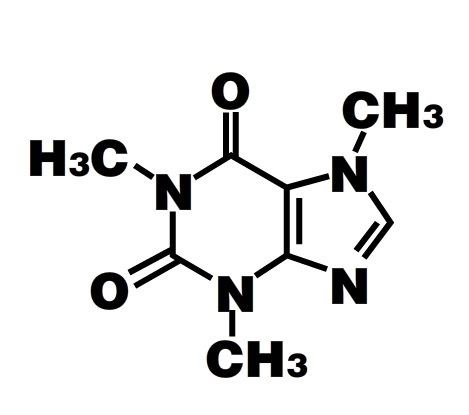 H-
H-
H-
تتكوّن روابط هيدروجينيَّة بين جزيئات ديئوكسي ـ أدينوزين في الأماكن المُشار إليها في الرسم, بسبب الإرتباط المباشر بين الهيدروجين وبين N وَO، فتصبح ذرّات الهيدروجين ”مكشوفة“ من الإلكترونات وتتمكَّن من الإرتباط مع أزواج الإلكترونات الحرّة على ذرّتيْ"  Nوَ  O في جزيء مجاور. تتواجد الذرات NOF بكثرة في الجزيء قسم منها يرتبط مباشرة مع الهيدروجين وقسم آخر لا يرتبط به.
لا تتكوّن روابط هيدروجينيَّة بين جزيئات الكفائين. لا توجد ذرّات هيدروجين ”مكشوفة“ من الإلكترونات ولذلك لا يوجد تجاذب مع أزواج الإلكترونات الحرّة الموجودة على ذرّة النيتروجين/الأُكسجين في الجزيء
11
الروابط الهيدروجينيَّة- إجابة عن سؤال رقم 3
سؤال رقم 3أي من بين الجُزيئات التالية يُمكن ان تُكوِّن روابط هيدروجينيَّة:
ب. مع جُزيئات ماء? أشيروا على الرسم لمكان تكوين الروابط.
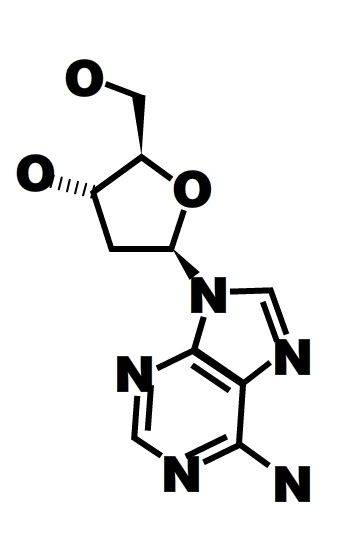 :
الإجابة عن البند 3 (ب)
:
H-
:
:
:
:
H-
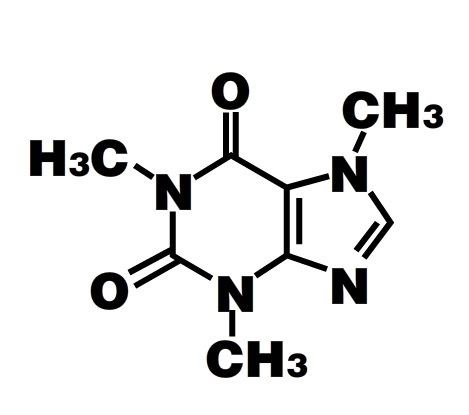 :
:
:
:
:
:
:
:
:
:
:
:
:
H-
تتكوّن روابط هيدوجينيَّة بين الكفائين والماء في الأماكن المُشار إليها في الصيغة البنائيّة أعلاه. في جزيئات الماء تتواجد أعداد كبيرة من ذرات الهيدروجين المرتبطة برابط كوفلنتي قطبي مع ذرّات الأُكسجين. ولذلك، فهي تُعتبر ”مكشوفة“ من الإلكترونات وتتمكّن مِن تكوين روابط هيدروجينيَّة مع زوج إلكترونات غير رابط على ذرّة N أو O.
H-
تتواجد روابط هيدروجينيَّة بين جزيئات ديئوكسي ـ أدينوزين في كل الأماكن المُشار إليها بالصيغة البنائيَّة اعلاه وكذلك في كل الاماكن التي تحتوي على N: أو O:، لأن جزيئات الماء تحتوي على ذرّات هيدروجين ”مكشوفة“ من الإلكترونات وكذلك ذرّات عديدة من الأُكسجين ذوات الإلكتروسالبيّة العالية والتي تشمل أزواج إلكترونات حرّة
12
F
F
H
H
قوّة الروابط الهيدروجينيَّة
عندما نتحدّث عن رابط هيدروجيني وحيد  في الجزيء، تتحقّق العلاقة التاليّة بين قوّة الروابط بين-الجُزيئيّة:
H-F > H-O > H-N
تفسير: كلّما كان الرابط الكوفلنتي بداخل الجزيء متقطِّب أكثر، تكون الشحنة الجزئيَّة على ذرّات الهيدروجين موجبة أكثر، فتكون ذرّة الهيدروجين ”مكشوفة“ أكثر من الإلكترونات ولذلك الرابط الهيدروجيني المُتكوِّن بين الهيدروجين المكشوف من الإلكترونات وبين زوج الإلكترونات الحر على إحدى الذرّات NOF يكون أقوى.
13
F
F
H
H
قوّة الروابط الهيدروجينيَّة
بالنسبة لدرجات غليان المواد فيتحقق الترتيب التالي :
H2O > H-F > NH3
هذا الترتيب لا يتلائم مع ترتيب قوّة الرابط الهيدروجيني الوحيد!
تفسير: مُعدّل عدد الروابط الهيدروجينيَّة بين جزيئات الماء في الحالة السائلة هو الأكبر. لأنّه في كل جزيء ماء يوجد زوجان من الإلكترونات غير الرابطة وذرّتين من الهيدروجين ”المكشوف“ من الإلكترونات. هذا يعني أن كل جزيء ماء يستطيع أن يُكوِّن ما مُعدّله 4 روابط هيدروجينيَّة’ لكل جزيء. للمادتين الأُخرتين يوجد عدد أقل من الروابط الهيدروجينيَّة لأنهما تتمكنّا من تكوين ما مُعدّله رابطين لكل جزيء (بسبب نقص بعدد ذرات الهيدروجين ”المكشوفة“ من الإلكترونات أو نقص بأزواج الإلكترونات الحرّة في كل جزيء)
في كومة من المادة يمكن أن تتكوَّن بالمُعدّل أربعة روابط هيدروجينيَّة حول كل جزيء ماء. يوجد عدد متساوي من أزواج الإلكترونات غير الرابطة وذرّات الهيدروجين ”المكشوفة“ من الإلكترونات على ذرّة الأُكسجين
في كومة من المادة يمكن أن يتكوَّن بالمُعدّل رابطان هيدروجينيان حول كل جزيء HF. يوجد نقص بعدد ذرّات الهيدروجين ”المكشوفة“ من الإلكترونات. على الرغم من الرابط الهيدروجيني في هذه الحالة أقوى من الرابط الهيدروجيني بين جزيئات الماء.
في كومة من المادة يمكن أن يتكوَّن بالمُعدّل رابطان هيدروجينيان حول كل جزيء NH3. يوجد نقص بأزواج الإلكترونات غير الرابطة على ذرّة النيتروجين. 
الرابط الهيدروجيني أضعف من الرابط الهيدروجيني بين جزيئات فلوريد الهيدروجين.
14
تلخيص: مُقارنة بين قوّة الروابط المُختلفة، سؤال رقم  4
روابط أيونيّة
روابط كوفلنتيّة قُطبيّة
روابط كوفلنتيّة
روابط هيدروجينيَّة
تأثير مُتبادل من نوع فان دارفالس
إرتفاع بقوّة الروابط
سؤال رقم 4:
ماذا يُمكنكم أن تستنتجوا من التخطيط أعلاه بالنسبة للقوّة النسبيّة للروابط المُختلفة؟
15
تلخيص: مُقارنة بين قوّة الروابط المُختلفة، جواب سؤال رقم  4
روابط أيونيّة
روابط كوفلنتيّة قُطبيّة
روابط كوفلنتيّة
روابط هيدروجينيَّة
تأثير مُتبادل من نوع فان دارفالس
إرتفاع بقوّة الروابط
سؤال رقم  4:
ماذا يُمكنكم أن تستنتجوا من التخطيط أعلاه بالنسبة للقوّة النسبيّة للروابط المُختلفة؟
الجواب:
من التخطيط المُعطى يُمكن ان نستنتج أن الروابط بين الجزيئيَّة أضعف من الروابط الكوفلنتيَّة والأيونيَّة، وكذلك أنّ قوى فان دارفالس بشكل عام أضعف من قوى الروابط الهيدروجينيَّة. على الرغم من ذلك، هنالك حالات فيها تتواجد العديد من الروابط الهيدروجينيَّة بين جزيئات مادّة ما وتكون هذه الروابط أقوى من الرابط الكوفلنتي. حقًّا، الروابط الهيدروجينيَّة أقوى من قوى فان دارفالس، ولكن هذا ليس صحيحًا دائمًا. هنالك حالات تكون فيها السحابة الإلكترونيَّة للمادة كبيرة. هذا يؤدي لأن تكون قوى فان دارفالس أقوى من قوى الروابط الهيدروجينيَّة الموجودة بين جزيئات مادة سحابتها الإلكترونيَّة صغيرة. يجب فحص كل حالة بتمعُّن. في حالات غير مُتوقّعة كهذه، غير مطلوب من التلميذ أن يتنبأ أي رابط سيكون أقوى. وإنمّا، على التلميذ أن يشرح المُعطيات التي حصل عليها.
16
روابط هيدروجينيَّة وتأثير مُتبادل من نوع فان د رفالس، سؤال رقم  5
سؤال رقم  5:
I2  يحتوي على تأثير متبادل من نوع فان دارفالس وهو صلب في درجة حرارة الغُرفة. H2O يحتوي على روابط هيدروجينيَّة كثيرة وهو سائل في درجة حرارة الغُرفة. إشرحوا هذه المعطيات.
17
روابط هيدروجينيَّة وتأثير مُتبادل من نوع فان دارفالس، جواب سؤال رقم  5
سؤال رقم  5:
I2  يحتوي على تأثير متبادل من نوع فان دار فالس وهو صلب في درجة حرارة الغُرفة. H2O يحتوي على روابط هيدروجينيَّة كثيرة وهو سائل في درجة حرارة الغُرفة. إشرحوا هذه المعطيات.
الجواب:
يتكوّن اليود من ذرات كبيرة، سحابته الإلكترونيّة كبيرة، ولذلك قوى فان دار فالس العاملة بين جزيئاته أقوى من القوى العاملة بين جزيئات الماء. صحيح أنّه بين جُزيئات الماء توجد روابط هيدروجينيَّة عديدة. ولكن، قوى فان دار فالس الموجودة بين جزيئات الماء قليلة وضعيفة (بسبب السحابة الإلكترونيّة الصغيرة) ولذلك، بالمُجمل فإنّ الروابط بين الجُزيئيّة في اليود أقوى من تلك التي بين جزيئات الماء.

تجدُر الإشارة إلى أنّه في كل الحالات التي تتواجد فيها روابط بين جُزيئيّة من نوع الروابط الهيدروجينيَّة تتواجد بالإضافة لها قُوى فان دار فالس.
18
الروابط الهيدروجينيَّة، سؤال رقم  6
سؤال رقم 6:
درّجوا درجات غليان المواد التالية تدريجًا تنازليُّا، ثُمّ اشرحوا تدريجكم:           CH3OH        NH3      CH3NH2
19
الروابط الهيدروجينيَّة، جواب سؤال رقم  6
سؤال رقم 6:
درّجوا درجات غليان المواد التالية تدريجًا تنازليُّا، ثُمّ اشرحوا تدريجكم:           CH3OH        NH3      CH3NH2
الجواب:
جميع المواد المُعطاة تحتوي على روابط هيدروجينيَّة. الرابط O-H يُكوِّن روابط هيدروجينيَّة بين الجزيئات أقوى من تلك التي يُكوِّنها الرابط N-H بسبب مدى قطبيّة الرابط. في جميع المواد المُعطاة يوجد عدد متساوي من الروابط الهيدروجينيَّة، لأنّ مُعدّل عدد الروابط الهيدروجينيَّة بين الجُزيئات في عيِّنة كبيرة نسبيًا، لا يمكن أن يتعدّى الرابطيْن. ففي الكحول يوجد نقص بذرّات الهيدروجين ”المكشوفة“ من الإلكترونات وفي الأمين يوجد نقص بعدد الإلكترونات غير الرابطة.
أمّا بالنسبة للأمونيا– NH3 فعَدَد الروابط الهيدروجينيَّة التي تكوِّنها وقوّتها مساوية لتلك التي للأمين– CH3NH2. ولكن، السحابة الإلكترونيّة للأمونيا أصغر من السحابة الإلكترونيّة للأمين ولذلك قُوى فان دار فالس بين جزيئات الأمونيا أضعف من تلك التي للأمين.
للتلخيص، التدريج المُناسب هو: 
                           3CH3OH    >     CH3NH2    >     NH
20
تلخيص موضوع الروابط الهيدروجينيَّة
تلخيص:
تتكوَّن الروابط الهيدروجينيَّة بين جُزيئات تحتوي بداخلها على رابط مباشر بين الهيدروجين وإحدى الذرّات N, O, F.

 يجب تفسير كيفيّة تكوين الرابط بالتطرق للهيدروجين ”المكشوف“ من الإلكترونات والذي ينتج جرّاء إرتباط مباشر بين ذرّة هيدروجين وذرّة أُخرى ذات إلكتروسالبيّة عالية، مثل: (NOF).

 من المُهم أنْ نفهم أنَّ من أجل تكوين الرابط الهيدروجيني يجب أن يتوفّر بالإضافة إلى الهيدروجين ”المكشوف“ من الإلكترونات زوج إلكترونات غير رابطة على ذرّة ذات إلكتروسالبيّة عالية، مثل: NOF. لذلك، عدد ذرات الهيدروجين المُرتبطة  بواحدة من ذرّات NOF لا تُشير بالضرورة إلى عدد الروابط الهيدروجينيّة التي تنتج فعلًا. من المهم أن نفحص معدّل عدد الروابط الهيدروجينيَّة الفعليّة في ”كومة“ من المادّة (هل يوجد عدد كاف من ذرّات الهيدروجين ”المكشوفة“ من الإلكترونات؟ هل يوجد عدد كاف من أزواج الإلكترونات الحرّة على واحدة من ذرّات NOF؟).

بالإضافة إلى الروابط الهيدروجينيَّة حين وجودها، فإنّ  قوى فان دار فالس تتواجد بشكل دائم بين الجزيئات.
مُصطلحات هامّة: 
روابط هيدروجينيَّة، الإتجاه في الرابط، "هيدروجين مكشوف"، إلكترونات غير الرابطة
21
שקופית 5
מופיע 
... במקרים אלו, המימן "חשוף" מספיק מאלקטרונים ועליו דו-קוטב חיובי מאוד.
השינוי שיש לבצע:
במקרים אלו, המימן "חשוף" מספיק מאלקטרונים ועליו מטען חיובי חלקי.
 
שקופית 10
שאלה 3-א
 
מי מהמולקולות הבאות יכולות ליצור קשרי מימן 
א. עם מולקולות אחרות מסוגה ? סמנו היכן. 
השינוי שיש לבצע:
. עם מולקולות אחרות של אותו החומר? ציירו .... 
 
שקופית 12 
נפלה טעות בשם החומר האורגני
בשקופיות  10+11 הופיע השם דיאוקסיאדנוזין  בעוד שבשקופית 12 הופיע השם: דיאוקסיטימידין  
בניסוח של התשובה הופיע ".. בדיאוקסיטימידין  יש קשרי מימן בכל המקומות שסומנו קודם,"
לעניות דעתי הניסוח מטעה והוא מעודד תפיסות מוטעות בקרב תלמידים בכל הנוגע לאבחנה בין קשרים בין-מולקולריים לבין קשרים בתוך המולקולות. בנוסחת המבנה הנתונה אכן סומנו אזורים האחראיים על קשרי מימן עם מולקולה שכנה. אבל להגיד שמה שמסומן זה הוא קשר מימני זה אינו מדויק ואף מטעה. הייתי מציעה לצייר לפחות שתי מולקולות ולהבליט את הקשר המימני שנוצר ביניהן ומדגישה את העניין שקשר מימני הוא קשר בין מולקולות!!
שקופית 13
הופיע "....וקשרי המימן בין המולקולות, לזוג האלקטרונים הלא-קושר באטום NOF במולקולה שכנה חזקים יותר.
קשרי המימן אכן קשרים בין-מולקולריים
אך הם אינם נוצרים כתוצאה ממשיכה בין מולקולות לזוג האלקטונים...
הניסוח המדויק יותר צריך להיות
 ... וקשרי המימן בין המולקולות. קשרי מימן אלו נוצרים כתוצאה ממשיכה חשמלית בין המימן "החשוף" מאלקטרונים לבין  לזוג האלקטרונים הלא-קושר באחד מאטומי  NOF במולקולה שכנה חזקים יותר.
 
שקופית 21
בשקופית הסיכום נעלם התנאי ההכרחי לקיום קשרי המימן והוא הכיווניות!!
רשום:
חשוב להבין שלצורך קיום קשרי מימן, נוסף על מימן "חשוף", נדרש גם זוג אלקטרונים לא-קושר על אטום אלקטרו-שלילי מאוד מקבוצת NOF. לכן, מספר המימנים על אטום NOF אינו מעיד בהכרח על מספר הקשרים הממוצע שייווצר. חשוב לבדוק בצבר גדול של אטומים כמה קשרי מימן בממוצע ייווצרו בפועל (אם יש מספיק מימנים "כמעט חשופים" ואלקטרונים לא-קושרים על NOF).
 
יש להבליט שוב במיוחד בסכום את שלושת התנאים לקיום קשרי מימן
:1. מימן "חשוף" מאלקטרונים
2. זוג אלקטרונים בלתי קושר על אטום בעל אלקטרושליליות גבוהה במולקולה סמוכה
3. כיווניות
חשוב לציין שגם אם שני התנאים הראשונים יתקיימו והכוון במרחב של המולקולה אינו מקיים 180 מעלות לא יתקיימו קשרי מימן!! מנשפט זה אינו מופיע בכל המצגת וזה משפט מפתח!!
 ניסוח לא ברור
מקריאת התשובה הבנתי שהכוונה למולקולות של אותו חומר
 
בעוד שמאותו סוג זה יכול לקבל משמעות אחרת בכימיה!
 קשרי מימן נוצרים בין מולקולות- לפחות שתיים
לכן זה מטעה לבקש לסמן בנוסחת מבנה בודדת 
לעניות דעתי יש לבקש לצייר את קשרי המימן ולהדגיש את העניין של הכווניות
 
או לשנות את הניסוח ולציין שיש לסמן במולקולה הנתונה את החלק האחראי על יצירת קשר מימני עם מולקולה סמוכה
22